V/FRBR-CT | Design SketchesUI/X Design Examples - #13a : ADD Person
[DELETE work]
[UPDATE work] [DONE] [CANCEL]
Indiana University
[hide] [expand]
[hide] [expand]
[hide] [expand]
Variations (0)
MusicBrainz (0)
IUCAT (0)
Variations | FRBR-CT
(Put helpful contextual prompts here?)
[empty]
[empty]
Adagios, violin, orchestra, K. 261, E major.
The four seasons [sound recording] : concertos for violin, strings and basso continuo, op. 8, nos. 1-4
Work Information
Contributions
ADD contribution by NEW CONTRIBUTOR
[create link!]
EDIT
Adagios, violin, orchestra, K. 261, E major.
[links left…]
[links right…]
Work
Manifestation
Contributor
Title:
Name:
Adagios, violin, orchestra
Mozart, Wolfgang Amadeus
search
Work Structure & Relationships
Copyright © 2009 The Trustees of Indiana University | diglib@indiana.edu
[DELETE work]
[UPDATE work] [DONE] [CANCEL]
Indiana University
[hide] [expand]
[hide] [expand]
[hide] [expand]
Variations (0)
MusicBrainz (0)
IUCAT (0)
Variations | FRBR-CT
(Put helpful contextual prompts here?)
[empty]
[empty]
Adagios, violin, orchestra, K. 261, E major.
The four seasons [sound recording] : concertos for violin, strings and basso continuo, op. 8, nos. 1-4
Work Information
Contributions
ADD contribution by NEW CONTRIBUTOR
[create link!]
EDIT
Adagios, violin, orchestra, K. 261, E major.
[links left…]
[links right…]
Work
Manifestation
Contributor
Name:
Mozart, Wolfgang Amadeus
search
Work Structure & Relationships
Copyright © 2009 The Trustees of Indiana University | diglib@indiana.edu
[DELETE work]
[UPDATE work] [DONE] [CANCEL]
Indiana University
[hide] [expand]
[hide] [expand]
[hide] [expand]
Variations (0)
MusicBrainz (0)
IUCAT (0)
Variations | FRBR-CT
(Put helpful contextual prompts here?)
[empty]
[empty]
Adagios, violin, orchestra, K. 261, E major.
The four seasons [sound recording] : concertos for violin, strings and basso continuo, op. 8, nos. 1-4
Work Information
Contributions
ADD contribution by NEW CONTRIBUTOR
[create link!]
EDIT
Adagios, violin, orchestra, K. 261, E major.
[links left…]
[links right…]
Work
Manifestation
Contributor
Name:
Mozart, Wolfgang Amadeus
search
Work Structure & Relationships
Copyright © 2009 The Trustees of Indiana University | diglib@indiana.edu
[DELETE  contributor]
[UPDATE  contributor] [DONE] [CANCEL]
Indiana University
[hide] [expand]
[hide] [expand]
[hide] [expand]
Variations (0)
MusicBrainz (0)
IUCAT (0)
Variations | FRBR-CT
Current
Current
[empty]
[empty]
[empty]
[empty]
The four seasons [sound recording] : concertos for violin, strings and basso continuo, op. 8, nos. 1-4
Adagios, violin, orchestra, K. 261, E major.
Sonatas, violin, continuo B. g 5, G minor.
Adagios, violin, orchestra, K. 261, E major.
(Put helpful contextual prompts here?)
Contributor Name & Information
EDIT
//Contributor Name////Dates//
Name & Other Designations
[links left…]
[links right…]
Variant Names
Name
Title or Rank
Other Designation
Work
Manifestation
Contributor
Name:
Mozart, Wolfgang Amadeus
search
Current
Field Data
Field Data
Field Data
Field Data
Person
Description
Dates & Origin/Location Information
Contributor Notes
Copyright © 2009 The Trustees of Indiana University | diglib@indiana.edu
[DELETE  contributor]
[UPDATE  contributor] [DONE] [CANCEL]
Indiana University
[hide] [expand]
[hide] [expand]
[hide] [expand]
Variations (0)
MusicBrainz (0)
IUCAT (0)
Variations | FRBR-CT
Current
Current
[empty]
[empty]
[empty]
[empty]
The four seasons [sound recording] : concertos for violin, strings and basso continuo, op. 8, nos. 1-4
Adagios, violin, orchestra, K. 261, E major.
Sonatas, violin, continuo B. g 5, G minor.
Adagios, violin, orchestra, K. 261, E major.
(Put helpful contextual prompts here?)
Contributor Name & Information
EDIT
Mozart, Wolfgang Amadeus
Name & Other Designations
[links left…]
[links right…]
Variant Names
Name
Title or Rank
Other Designation
Work
Manifestation
Contributor
Name:
Mozart, Wolfgang Amadeus
search
Current
Field Data
Mozart, Wolfgang Amadeus
Field Data
Field Data
Person
Description
Dates & Origin/Location Information
Contributor Notes
Copyright © 2009 The Trustees of Indiana University | diglib@indiana.edu
[DELETE  contributor]
[UPDATE  contributor] [DONE] [CANCEL]
Indiana University
[hide] [expand]
[hide] [expand]
[hide] [expand]
Variations (0)
MusicBrainz (0)
IUCAT (0)
Variations | FRBR-CT
Current
Current
[empty]
[empty]
[empty]
[empty]
The four seasons [sound recording] : concertos for violin, strings and basso continuo, op. 8, nos. 1-4
Adagios, violin, orchestra, K. 261, E major.
Sonatas, violin, continuo B. g 5, G minor.
Adagios, violin, orchestra, K. 261, E major.
(Put helpful contextual prompts here?)
Contributor Name & Information
EDIT
Mozart, Wolfgang Amadeus
Name & Other Designations
[links left…]
[links right…]
Variant Names
Name
Title or Rank
Other Designation
Work
Manifestation
Contributor
Name:
Mozart, Wolfgang Amadeus
search
Current
Mozart, Johann Chrysostom Wolfgang Amadeus
Mozart, Wolfgang Amadeus
Field Data
Field Data
Person
Description
Dates & Origin/Location Information
Contributor Notes
Copyright © 2009 The Trustees of Indiana University | diglib@indiana.edu
[DELETE  contributor]
[UPDATE  contributor] [DONE] [CANCEL]
Indiana University
[hide] [expand]
[hide] [expand]
[hide] [expand]
Variations (0)
MusicBrainz (0)
IUCAT (0)
Variations | FRBR-CT
Current
Current
[empty]
[empty]
[empty]
[empty]
The four seasons [sound recording] : concertos for violin, strings and basso continuo, op. 8, nos. 1-4
Adagios, violin, orchestra, K. 261, E major.
Sonatas, violin, continuo B. g 5, G minor.
Adagios, violin, orchestra, K. 261, E major.
(Put helpful contextual prompts here?)
Contributor Name & Information
Name & Other Designations
Joannes Chrysostomus Wolfgangus Amadeus
EDIT
Mozart, Wolfgang Amadeus
[links left…]
[links right…]
Variant Names
Name
Title or Rank
Other Designation
Work
Manifestation
Contributor
Name:
Mozart, Wolfgang Amadeus
search
Current
Mozart, Johann Chrysostom Wolfgang Amadeus
Mozart, Wolfgang Amadeus
Field Data
Field Data
Person
Current
Description
Dates & Origin/Location Information
Contributor Notes
Copyright © 2009 The Trustees of Indiana University | diglib@indiana.edu
[DELETE  contributor]
[UPDATE  contributor] [DONE] [CANCEL]
Indiana University
[hide] [expand]
[hide] [expand]
[hide] [expand]
Variations (0)
MusicBrainz (0)
IUCAT (0)
Variations | FRBR-CT
Current
Current
[empty]
[empty]
[empty]
[empty]
The four seasons [sound recording] : concertos for violin, strings and basso continuo, op. 8, nos. 1-4
Adagios, violin, orchestra, K. 261, E major.
Sonatas, violin, continuo B. g 5, G minor.
Adagios, violin, orchestra, K. 261, E major.
(Put helpful contextual prompts here?)
Contributor Name & Information
Name & Other Designations
Joannes Chrysostomus Wolfgangus Amadeus
EDIT
Mozart, Wolfgang Amadeus
[links left…]
[links right…]
Variant Names
Name
Title or Rank
Other Designation
Work
Manifestation
Contributor
Name:
Mozart, Wolfgang Amadeus
search
Current
Mozart, Johann Chrysostom Wolfgang Amadeus
Mozart, Wolfgang Amadeus
Field Data
Field Data
Person
Current
Description
Dates & Origin/Location Information
Contributor Notes
Copyright © 2009 The Trustees of Indiana University | diglib@indiana.edu
[DELETE  contributor]
[UPDATE  contributor] [DONE] [CANCEL]
Indiana University
[hide] [expand]
[hide] [expand]
[hide] [expand]
Variations (0)
MusicBrainz (0)
IUCAT (0)
Variations | FRBR-CT
[empty]
[empty]
[empty]
[empty]
The four seasons [sound recording] : concertos for violin, strings and basso continuo, op. 8, nos. 1-4
Sonatas, violin, continuo B. g 5, G minor.
Adagios, violin, orchestra, K. 261, E major.
Adagios, violin, orchestra, K. 261, E major.
(Put helpful contextual prompts here?)
Contributor Name & Information
Name & Other Designations
EDIT
Mozart, Wolfgang Amadeus
Description
[links left…]
[links right…]
Affiliation
Field
Occupation
Biographical History
Work
Manifestation
Contributor
Name:
Mozart, Wolfgang Amadeus
search
Person
Current
Field Data
Current
Field Data
Current
Field Data
Field Data
Dates & Origin/Location Information
Contributor Notes
Copyright © 2009 The Trustees of Indiana University | diglib@indiana.edu
[DELETE  contributor]
[UPDATE  contributor] [DONE] [CANCEL]
Indiana University
[hide] [expand]
[hide] [expand]
[hide] [expand]
Variations (0)
MusicBrainz (0)
IUCAT (0)
Variations | FRBR-CT
[empty]
[empty]
[empty]
[empty]
The four seasons [sound recording] : concertos for violin, strings and basso continuo, op. 8, nos. 1-4
Sonatas, violin, continuo B. g 5, G minor.
Adagios, violin, orchestra, K. 261, E major.
Adagios, violin, orchestra, K. 261, E major.
(Put helpful contextual prompts here?)
Contributor Name & Information
Name & Other Designations
EDIT
Mozart, Wolfgang Amadeus
Description
[links left…]
[links right…]
Affiliation
Field
Occupation
Biographical History
Work
Manifestation
Contributor
Name:
Mozart, Wolfgang Amadeus
search
Person
Current
Court of Prince-Archbishop Hieronymus Colloredo, Salzburg.
Current
Field Data
Current
Field Data
Field Data
Dates & Origin/Location Information
Contributor Notes
Copyright © 2009 The Trustees of Indiana University | diglib@indiana.edu
[DELETE  contributor]
[UPDATE  contributor] [DONE] [CANCEL]
Indiana University
[hide] [expand]
[hide] [expand]
[hide] [expand]
Variations (0)
MusicBrainz (0)
IUCAT (0)
Variations | FRBR-CT
[empty]
[empty]
[empty]
[empty]
The four seasons [sound recording] : concertos for violin, strings and basso continuo, op. 8, nos. 1-4
Sonatas, violin, continuo B. g 5, G minor.
Adagios, violin, orchestra, K. 261, E major.
Adagios, violin, orchestra, K. 261, E major.
(Put helpful contextual prompts here?)
Contributor Name & Information
Name & Other Designations
EDIT
Mozart, Wolfgang Amadeus
Description
[links left…]
[links right…]
Former
Current
Affiliation
Field
Occupation
Biographical History
Work
Manifestation
Contributor
Name:
Mozart, Wolfgang Amadeus
search
Person
Current
Court of Prince-Archbishop Hieronymus Colloredo, Salzburg.
Current
Field Data
Current
Field Data
Field Data
Dates & Origin/Location Information
Contributor Notes
Copyright © 2009 The Trustees of Indiana University | diglib@indiana.edu
[DELETE  contributor]
[UPDATE  contributor] [DONE] [CANCEL]
Indiana University
[hide] [expand]
[hide] [expand]
[hide] [expand]
Variations (0)
MusicBrainz (0)
IUCAT (0)
Variations | FRBR-CT
[empty]
[empty]
[empty]
[empty]
The four seasons [sound recording] : concertos for violin, strings and basso continuo, op. 8, nos. 1-4
Sonatas, violin, continuo B. g 5, G minor.
Adagios, violin, orchestra, K. 261, E major.
Adagios, violin, orchestra, K. 261, E major.
(Put helpful contextual prompts here?)
Contributor Name & Information
Name & Other Designations
EDIT
Mozart, Wolfgang Amadeus
Description
[links left…]
[links right…]
Affiliation
Field
Occupation
Biographical History
Work
Manifestation
Contributor
Name:
Mozart, Wolfgang Amadeus
search
Person
Former
Court of Prince-Archbishop Hieronymus Colloredo, Salzburg.
Current
Field Data
Current
Field Data
Field Data
Dates & Origin/Location Information
Contributor Notes
Copyright © 2009 The Trustees of Indiana University | diglib@indiana.edu
[DELETE  contributor]
[UPDATE  contributor] [DONE] [CANCEL]
Indiana University
[hide] [expand]
[hide] [expand]
[hide] [expand]
Variations (0)
MusicBrainz (0)
IUCAT (0)
Variations | FRBR-CT
[empty]
[empty]
[empty]
[empty]
The four seasons [sound recording] : concertos for violin, strings and basso continuo, op. 8, nos. 1-4
Sonatas, violin, continuo B. g 5, G minor.
Adagios, violin, orchestra, K. 261, E major.
Adagios, violin, orchestra, K. 261, E major.
(Put helpful contextual prompts here?)
Contributor Name & Information
Dates & Origin/Location Information
EDIT
Mozart, Wolfgang Amadeus
Male
Female
Other
[links left…]
[links right…]
Address
Place of Residence
Country
Language
City
County
Country
Birth Date
City
County
Country
Death Date
Work
Manifestation
Contributor
Name:
Mozart, Wolfgang Amadeus
search
Person
Current
Residential
Public
Current
Field Data
Current
Field Data
Current
Field Data
Field Data
Field Data
Field Data
Field Data
Field Data
Field Data
Field Data
Field Data
Field Data
Gender:
Contributor Notes
Copyright © 2009 The Trustees of Indiana University | diglib@indiana.edu
[DELETE  contributor]
[UPDATE  contributor] [DONE] [CANCEL]
Indiana University
[hide] [expand]
[hide] [expand]
[hide] [expand]
Variations (0)
MusicBrainz (0)
IUCAT (0)
Variations | FRBR-CT
[empty]
[empty]
[empty]
[empty]
The four seasons [sound recording] : concertos for violin, strings and basso continuo, op. 8, nos. 1-4
Sonatas, violin, continuo B. g 5, G minor.
Adagios, violin, orchestra, K. 261, E major.
Adagios, violin, orchestra, K. 261, E major.
(Put helpful contextual prompts here?)
Contributor Name & Information
Dates & Origin/Location Information
EDIT
Mozart, Wolfgang Amadeus (1756-)
Male
Female
Other
[links left…]
[links right…]
Address
Place of Residence
Country
Language
City
County
Country
Birth Date
City
County
Country
Death Date
Work
Manifestation
Contributor
Name:
Mozart, Wolfgang Amadeus
search
Person
Current
Residential
Public
Current
Field Data
Current
Field Data
Current
Field Data
Salzburg
Field Data
Field Data
1756
Prague
Field Data
Field Data
1791
Field Data
Gender:
Contributor Notes
Copyright © 2009 The Trustees of Indiana University | diglib@indiana.edu
[DELETE  contributor]
[UPDATE  contributor] [DONE] [CANCEL]
Indiana University
[hide] [expand]
[hide] [expand]
[hide] [expand]
Variations (0)
MusicBrainz (0)
IUCAT (0)
Variations | FRBR-CT
[empty]
[empty]
[empty]
[empty]
The four seasons [sound recording] : concertos for violin, strings and basso continuo, op. 8, nos. 1-4
Sonatas, violin, continuo B. g 5, G minor.
Adagios, violin, orchestra, K. 261, E major.
Adagios, violin, orchestra, K. 261, E major.
(Put helpful contextual prompts here?)
Contributor Name & Information
Dates & Origin/Location Information
EDIT
Mozart, Wolfgang Amadeus (1756-1791)
Male
Female
Other
[links left…]
[links right…]
Address
Place of Residence
Country
Language
City
County
Country
Birth Date
City
County
Country
Death Date
Work
Manifestation
Contributor
Name:
Mozart, Wolfgang Amadeus
search
Person
Current
Residential
Public
Current
Field Data
Current
Field Data
Current
Field Data
Salzburg
Field Data
Field Data
1756
Prague
Field Data
Field Data
1791
Field Data
Gender:
Contributor Notes
Copyright © 2009 The Trustees of Indiana University | diglib@indiana.edu
[DELETE  contributor]
[UPDATE  contributor] [DONE] [CANCEL]
Indiana University
[hide] [expand]
[hide] [expand]
[hide] [expand]
Variations (0)
MusicBrainz (0)
IUCAT (0)
Variations | FRBR-CT
[empty]
[empty]
[empty]
[empty]
The four seasons [sound recording] : concertos for violin, strings and basso continuo, op. 8, nos. 1-4
Sonatas, violin, continuo B. g 5, G minor.
Adagios, violin, orchestra, K. 261, E major.
Adagios, violin, orchestra, K. 261, E major.
(Put helpful contextual prompts here?)
Contributor Name & Information
Dates & Origin/Location Information
EDIT
Mozart, Wolfgang Amadeus (1756-1791)
Contributor Notes
[links left…]
[links right…]
Note
Work
Manifestation
Contributor
Name:
Mozart, Wolfgang Amadeus
search
Person
Field Data
Copyright © 2009 The Trustees of Indiana University | diglib@indiana.edu
[DELETE work]
[UPDATE work] [DONE] [CANCEL]
Indiana University
[hide] [expand]
[hide] [expand]
[hide] [expand]
Variations (0)
MusicBrainz (0)
IUCAT (0)
Variations | FRBR-CT
(Put helpful contextual prompts here?)
[empty]
[empty]
The four seasons [sound recording] : concertos for violin, strings and basso continuo, op. 8, nos. 1-4
Adagios, violin, orchestra, K. 261, E major.
Work Information
Contributions
Mozart, Wolfgang Amadeus (1756-1791)
[create link] [cancel]
EDIT
Adagios, violin, orchestra, K. 261, E major.
[links left…]
[links right…]
Work
Manifestation
Contributor
Name:
Mozart, Wolfgang Amadeus
search
Select Role
Work Structure & Relationships
Copyright © 2009 The Trustees of Indiana University | diglib@indiana.edu
[DELETE work]
[UPDATE work] [DONE] [CANCEL]
Indiana University
[hide] [expand]
[hide] [expand]
[hide] [expand]
Variations (0)
MusicBrainz (0)
IUCAT (0)
Variations | FRBR-CT
(Put helpful contextual prompts here?)
[empty]
[empty]
The four seasons [sound recording] : concertos for violin, strings and basso continuo, op. 8, nos. 1-4
Adagios, violin, orchestra, K. 261, E major.
Work Information
Contributions
Mozart, Wolfgang Amadeus (1756-1791)
[create link] [cancel]
EDIT
Adagios, violin, orchestra, K. 261, E major.
Composer
Lyricist
Librettist
[links left…]
[links right…]
Work
Manifestation
Contributor
Name:
Mozart, Wolfgang Amadeus
search
Select Role
Work Structure & Relationships
Copyright © 2009 The Trustees of Indiana University | diglib@indiana.edu
[DELETE work]
[UPDATE work] [DONE] [CANCEL]
Indiana University
[hide] [expand]
[hide] [expand]
[hide] [expand]
Variations (0)
MusicBrainz (0)
IUCAT (0)
Variations | FRBR-CT
(Put helpful contextual prompts here?)
[empty]
[empty]
The four seasons [sound recording] : concertos for violin, strings and basso continuo, op. 8, nos. 1-4
Adagios, violin, orchestra, K. 261, E major.
Work Information
Contributions
Mozart, Wolfgang Amadeus (1756-1791)
[create link] [cancel]
EDIT
Adagios, violin, orchestra, K. 261, E major.
[links left…]
[links right…]
Work
Manifestation
Contributor
Name:
Mozart, Wolfgang Amadeus
search
Composer
Work Structure & Relationships
Copyright © 2009 The Trustees of Indiana University | diglib@indiana.edu
[DELETE work]
[UPDATE work] [DONE] [CANCEL]
Indiana University
[hide] [expand]
[hide] [expand]
[hide] [expand]
Variations (0)
MusicBrainz (0)
IUCAT (0)
Variations | FRBR-CT
(Put helpful contextual prompts here?)
[empty]
[empty]
The four seasons [sound recording] : concertos for violin, strings and basso continuo, op. 8, nos. 1-4
Adagios, violin, orchestra, K. 261, E major.
Work Information
Contributions
Mozart, Wolfgang Amadeus (1756-1791)
[copy] [remove]
ADD contribution by NEW CONTRIBUTOR
[create link!]
EDIT
Adagios, violin, orchestra, K. 261, E major.
[links left…]
[links right…]
Work
Manifestation
Contributor
Name:
Mozart, Wolfgang Amadeus
search
Composer
Work Structure & Relationships
Copyright © 2009 The Trustees of Indiana University | diglib@indiana.edu
More information at V/FRBR: Variations as a Testbed for the FRBR Conceptual Model home page

http://vfrbr.info
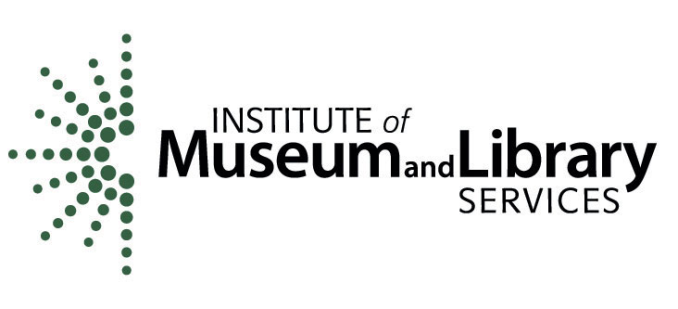 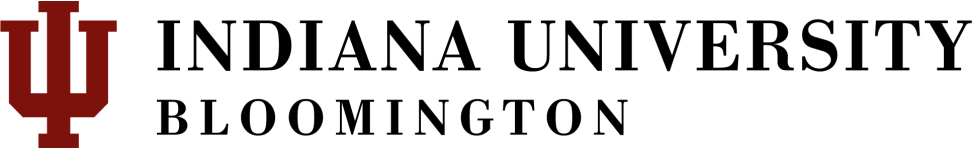